Orthographe : 
mémorisation ²de$ mot$ 3

(²échelle Duboi$-Buysse ²actualisée, 
²échelon 6)
Echelle DB actualisée
Echelon 6
²lait
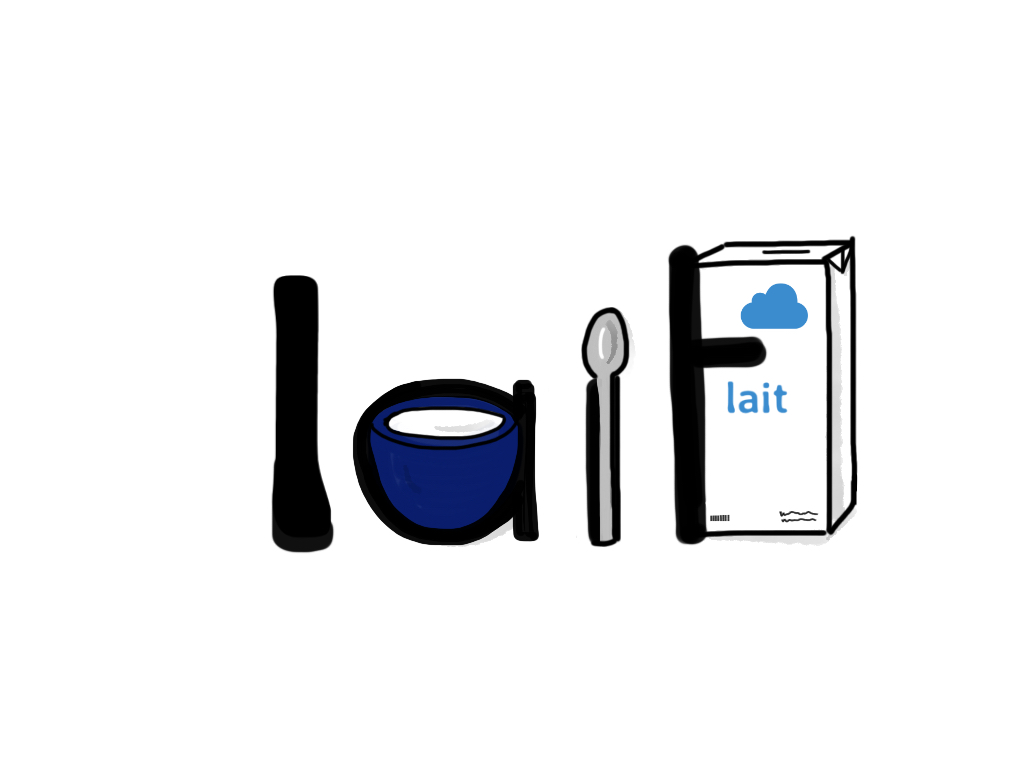 lait
[Speaker Notes: Lire le mot
L’épeler en le regardant
Regarder le dessin d’aide, le décrire, le mémoriser
L’épeler sans le regarder
L’écrire sur l’ardoise]
Echelle DB actualisée
Echelon 6
²chocolat
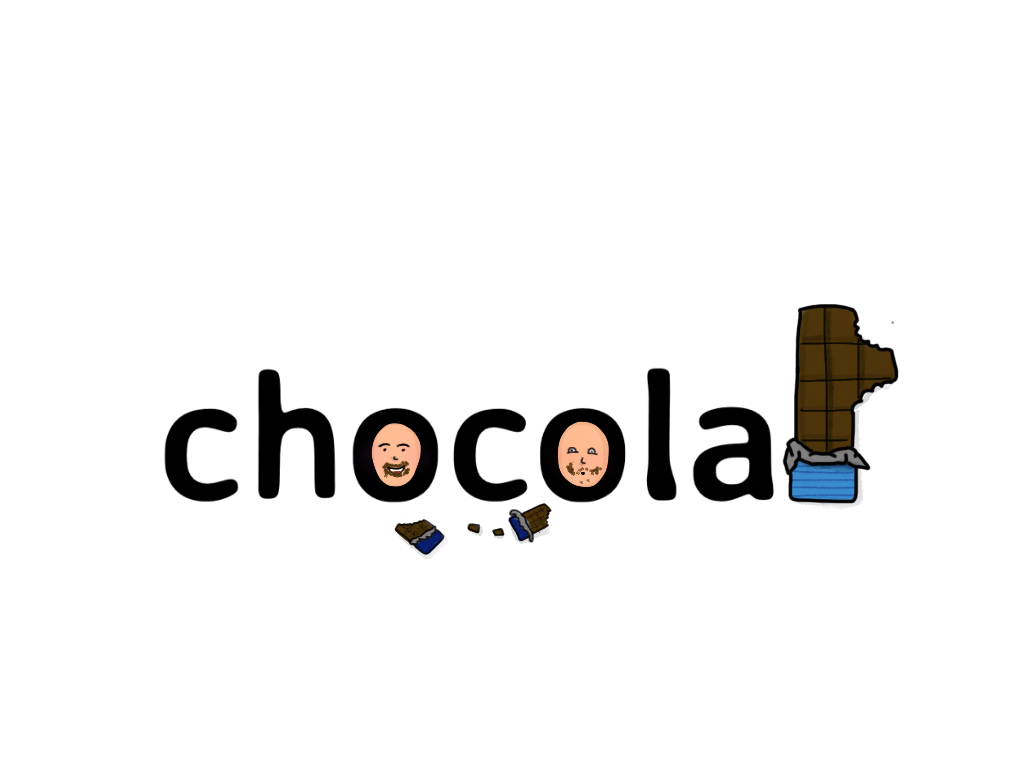 chocolat
[Speaker Notes: Lire le mot
L’épeler en le regardant
Regarder le dessin d’aide, le décrire, le mémoriser
L’épeler sans le regarder
L’écrire sur l’ardoise]
Echelle DB actualisée
Echelon 6
²sucre
sucre
[Speaker Notes: Lire le mot
L’épeler en le regardant
L’épeler sans le regarder
L’écrire sur l’ardoise]
Echelle DB actualisée
Echelon 6
²tartine
tartine
[Speaker Notes: Lire le mot
L’épeler en le regardant
L’épeler sans le regarder
L’écrire sur l’ardoise]
Echelle DB actualisée
Echelon 6
²confiture
confiture
[Speaker Notes: Lire le mot
L’épeler en le regardant
L’épeler sans le regarder
L’écrire sur l’ardoise]
Echelle DB actualisée
Echelon 6
²soupe
soupe
[Speaker Notes: Lire le mot
L’épeler en le regardant
L’épeler sans le regarder
L’écrire sur l’ardoise]
Echelle DB actualisée
Echelon 6
²pomme
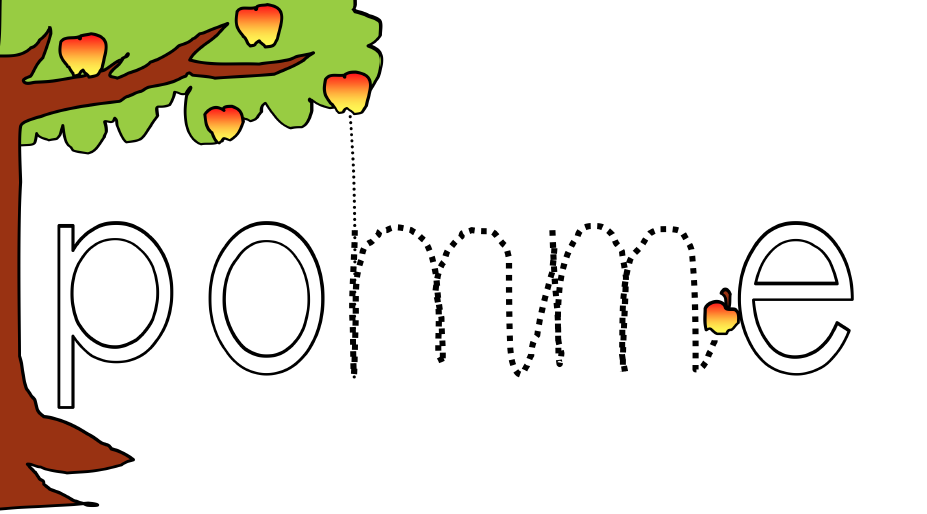 pomme
[Speaker Notes: Lire le mot
L’épeler en le regardant
Regarder le dessin d’aide, le décrire, le mémoriser
L’épeler sans le regarder
L’écrire sur l’ardoise]
Echelle DB actualisée
Echelon 6
²poire
poire
[Speaker Notes: Lire le mot
L’épeler en le regardant
L’épeler sans le regarder
L’écrire sur l’ardoise]
Echelle DB actualisée
Echelon 6
²café
café
[Speaker Notes: Lire le mot
L’épeler en le regardant
L’épeler sans le regarder
L’écrire sur l’ardoise]
Echelle DB actualisée
Echelon 6
²bouche
bouche
[Speaker Notes: Lire le mot
L’épeler en le regardant
L’épeler sans le regarder
L’écrire sur l’ardoise]
Echelle DB actualisée
Echelon 6
²poule
poule
[Speaker Notes: Lire le mot
L’épeler en le regardant
L’épeler sans le regarder
L’écrire sur l’ardoise]
Echelle DB actualisée
Echelon 6
marché
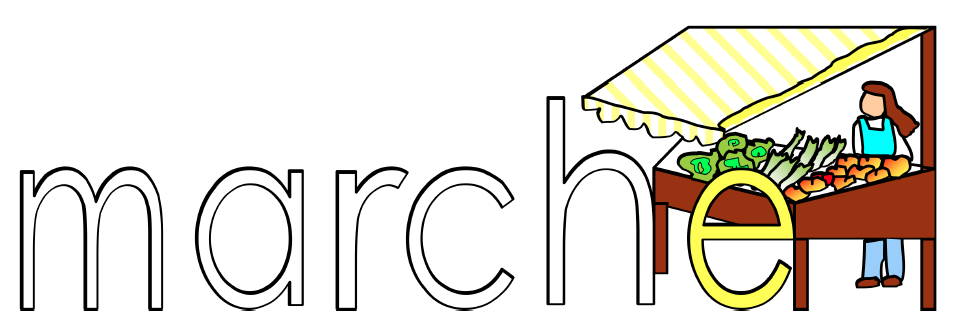 marché
[Speaker Notes: Lire le mot
L’épeler en le regardant
Regarder le dessin d’aide, le décrire, le mémoriser
L’épeler sans le regarder
L’écrire sur l’ardoise]
Echelle DB actualisée
Echelon 4
²lit
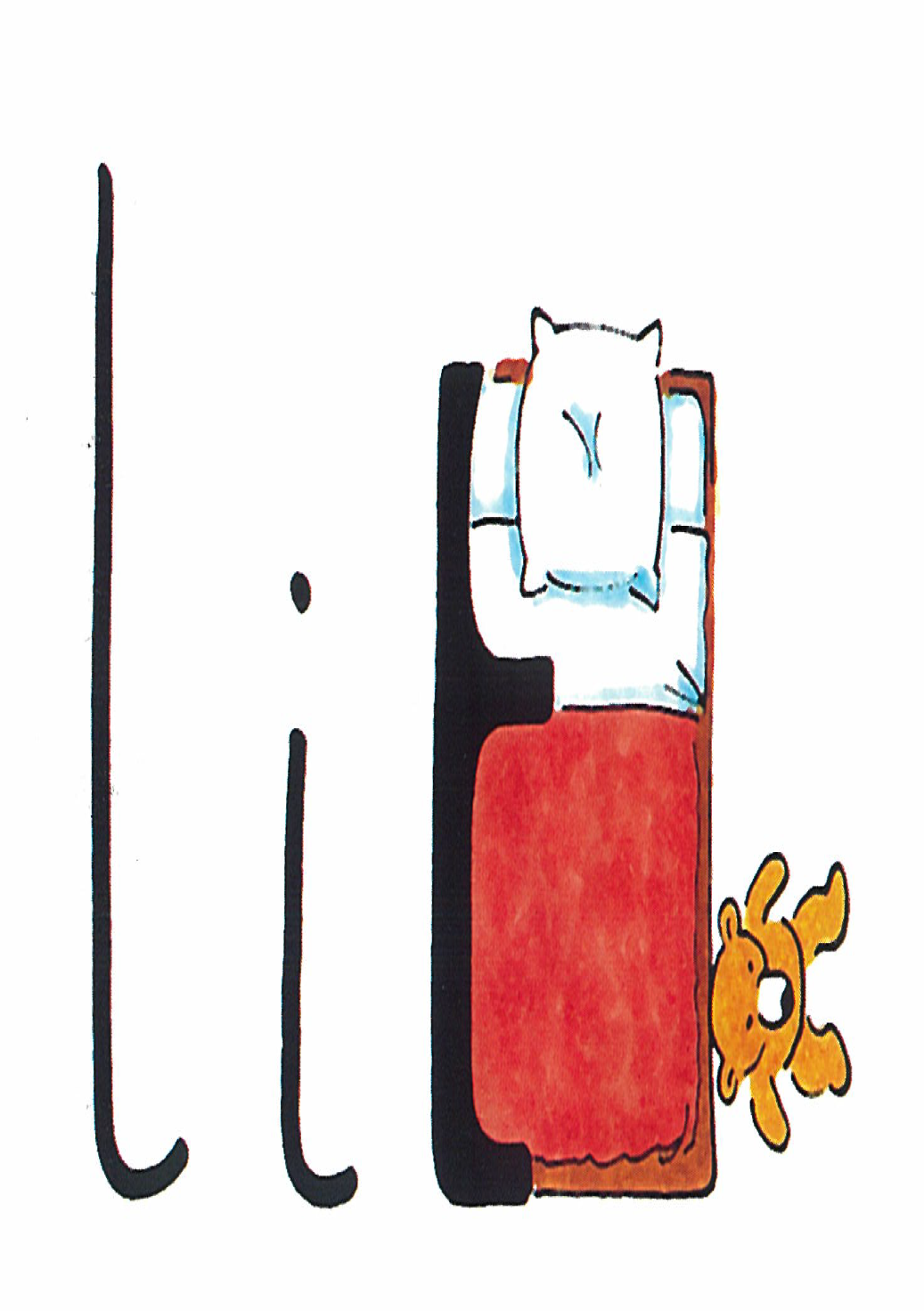 lit
[Speaker Notes: Lire le mot
L’épeler en le regardant
Regarder le dessin d’aide, le décrire, le mémoriser
L’épeler sans le regarder
L’écrire sur l’ardoise]
Echelle DB actualisée
Echelon 6
²lundi
lundi
[Speaker Notes: Lire le mot
L’épeler en le regardant
L’épeler sans le regarder
L’écrire sur l’ardoise]
Echelle DB actualisée
Echelon 6
mardi
mardi
[Speaker Notes: Lire le mot
L’épeler en le regardant
L’épeler sans le regarder
L’écrire sur l’ardoise]
Echelle DB actualisée
Echelon 6
mercredi
mercredi
[Speaker Notes: Lire le mot
L’épeler en le regardant
L’épeler sans le regarder
L’écrire sur l’ardoise]
Echelle DB actualisée
Echelon 6
²jeudi
jeudi
[Speaker Notes: Lire le mot
L’épeler en le regardant
L’épeler sans le regarder
L’écrire sur l’ardoise]
Echelle DB actualisée
Echelon 6
vendredi
vendredi
[Speaker Notes: Lire le mot
L’épeler en le regardant
L’épeler sans le regarder
L’écrire sur l’ardoise]
Echelle DB actualisée
Echelon 6
²samedi
samedi
[Speaker Notes: Lire le mot
L’épeler en le regardant
L’épeler sans le regarder
L’écrire sur l’ardoise]
Echelle DB actualisée
Echelon 6
²dimanche
dimanche
[Speaker Notes: Lire le mot
L’épeler en le regardant
L’épeler sans le regarder
L’écrire sur l’ardoise]
Echelle DB actualisée
Echelon 6
²j’²ai
j’ai
[Speaker Notes: Lire le mot
L’épeler en le regardant
L’épeler sans le regarder
L’écrire sur l’ardoise]
Echelle DB actualisée
Echelon 6
²je ²sui$
je suis
[Speaker Notes: Lire le mot
L’épeler en le regardant
L’épeler sans le regarder
L’écrire sur l’ardoise]
Echelle DB actualisée
Echelon 6
²je ²sui$ ²allé
²allée
je suis allé
allée
[Speaker Notes: Lire le mot
L’épeler en le regardant
L’épeler sans le regarder
L’écrire sur l’ardoise]
Echelle DB actualisée
Echelon 6
²il ²est
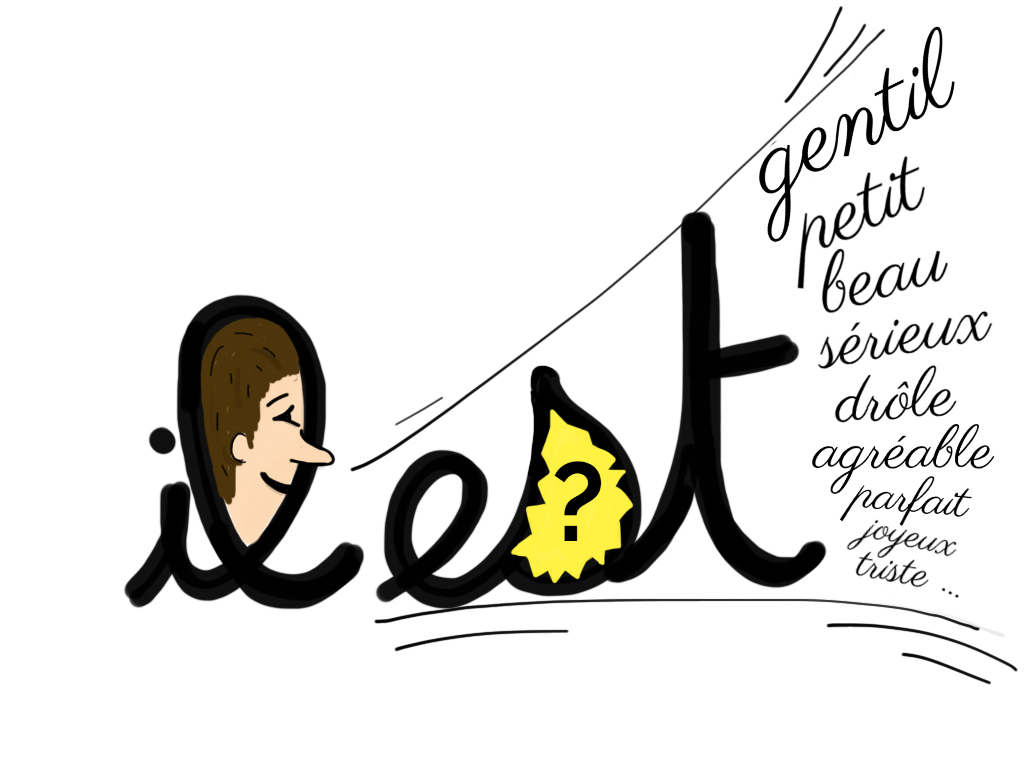 il est
[Speaker Notes: Lire le mot
L’épeler en le regardant
L’épeler sans le regarder
L’écrire sur l’ardoise]
Echelle DB actualisée
Echelon 6
²il ²y ²a
il y a
[Speaker Notes: Lire le mot
L’épeler en le regardant
L’épeler sans le regarder
L’écrire sur l’ardoise]
Echelle DB actualisée
Echelon 6
²il ²y ²avait
il y avait
[Speaker Notes: Lire le mot
L’épeler en le regardant
L’épeler sans le regarder
L’écrire sur l’ardoise]